ICCV 2015RIDE: Reversal Invariant Descriptor Enhancement
Speaker: Lingxi Xie
Authors: Lingxi Xie, Jingdong Wang,
Weiyao Lin, Bo Zhang, Qi Tian

State Key Laboratory of Intelligent Technology and Systems
Department of Computer Science and Technology
Tsinghua University
http://www.tsinghua.edu.cn
Outline
Introduction
The Bag-of-Feature Model
The RIDE Algorithm
Motivation
Towards Reversal Invariance
Experimental Results
Conclusions
9/6/2015
ICCV 2015 - Presentation
2
Outline
Introduction
The Bag-of-Feature Model
The RIDE Algorithm
Motivation
Towards Reversal Invariance
Experimental Results
Conclusions
9/6/2015
ICCV 2015 - Presentation
3
Image Classification
9/6/2015
ICCV 2015 - Presentation
4
Outline
Introduction
The Bag-of-Feature Model
The RIDE Algorithm
Motivation
Towards Reversal Invariance
Experimental Results
Conclusions
9/6/2015
ICCV 2015 - Presentation
5
Image-level Vector
Spatial Pooling:
Sum Pooling/Max Pooling,
Spatial Pyramid Matching [Lazebnik, CVPR06]
Geometric Phrase Pooling [Xie, ACMMM12]
Compact Feature Codes
Hard/Soft/Sparse Coding methods:
Vector Quantization
LLC Encoding [Wang, CVPR10]
Fisher Vector Encoding [Perronnin, ECCV10]
Visual Vocabulary
Clustering Methods:
K-Means
Hierarchical K-Means [Nister, CVPR06]
Approximate K-Means [Philbin, CVPR07]
Image Descriptors
Gradient-based Local Descriptors:
SIFT [Lowe, IJCV04]
HOG [Dalal, CVPR05]
LCS [Perronnin, ECCV10]
Raw Image
9/6/2015
ICCV 2015 - Presentation
6
Image-level Vector
Spatial Pooling:
Sum Pooling/Max Pooling,
Spatial Pyramid Matching [Lazebnik, CVPR06]
Geometric Phrase Pooling [Xie, ACMMM12]
Compact Feature Codes
Hard/Soft/Sparse Coding methods:
Vector Quantization
LLC Encoding [Wang, CVPR10]
Fisher Vector Encoding [Perronnin, ECCV10]
Visual Vocabulary
Clustering Methods:
K-Means
Hierarchical K-Means [Nister, CVPR06]
Approximate K-Means [Philbin, CVPR07]
Image Descriptors
Gradient-based Local Descriptors:
SIFT [Lowe, IJCV04]
HOG [Dalal, CVPR05]
LCS [Perronnin, ECCV10]
Raw Image
9/6/2015
ICCV 2015 - Presentation
7
Outline
Introduction
The Bag-of-Feature Model
The RIDE Algorithm
Motivation
Towards Reversal Invariance
Experimental Results
Conclusions
9/6/2015
ICCV 2015 - Presentation
8
Image Matching: Reversal Copy
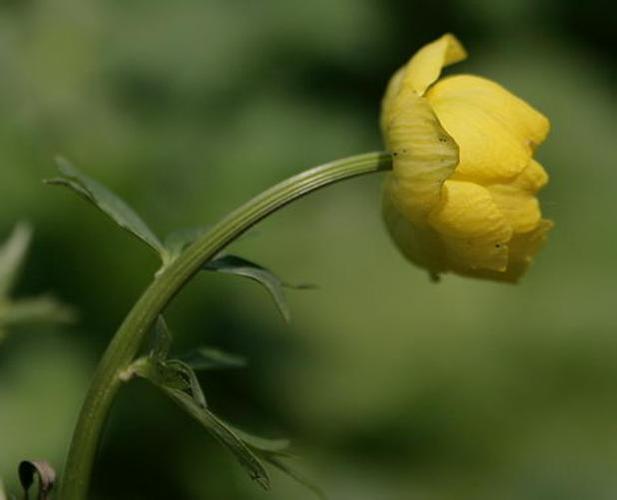 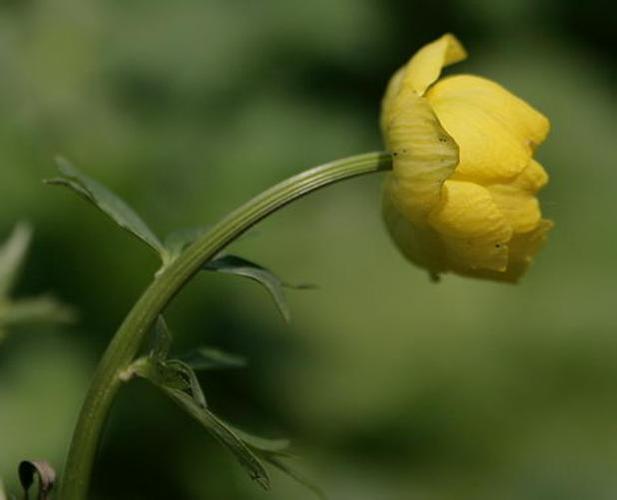 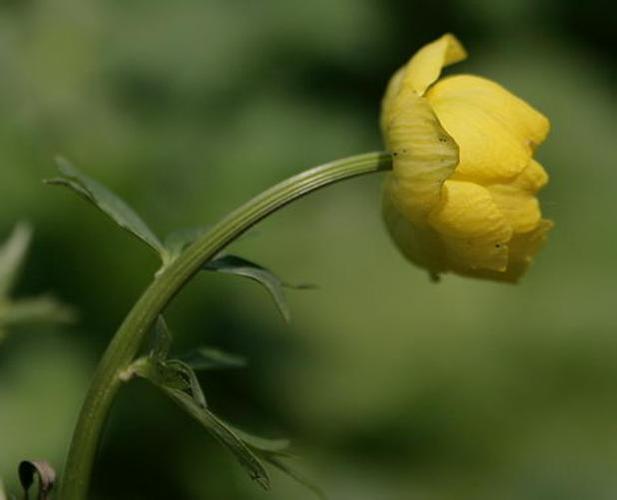 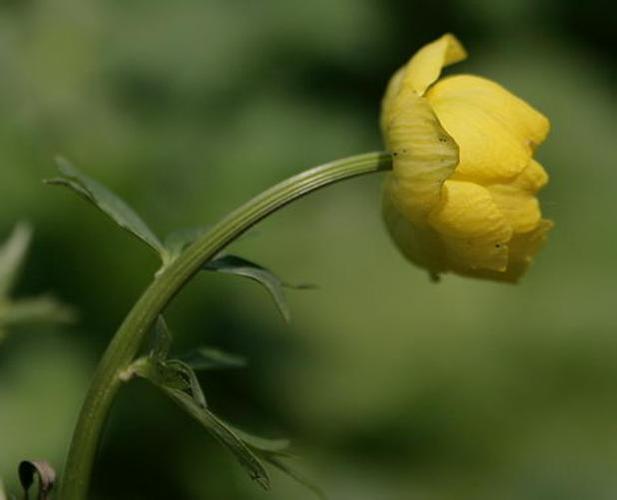 What We Want
What SIFT Does
9/6/2015
ICCV 2015 - Presentation
9
Image Matching: Reversal Objects
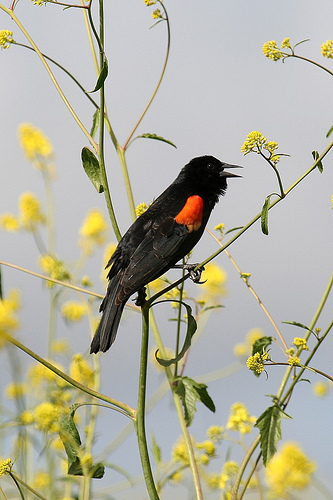 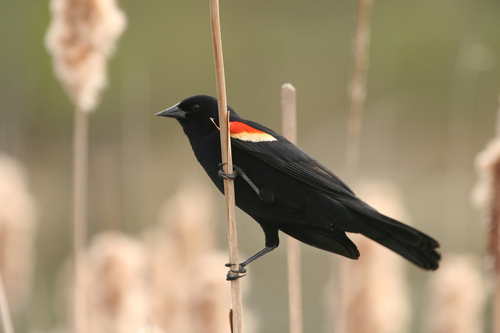 What We Want
What SIFT Does
9/6/2015
ICCV 2015 - Presentation
10
Image Retrieval: Settings
Aircraft-100 Dataset
100 Aircraft Models, 100 Samples in each Model
ALL Images are Manually Oriented to Right
Why Aircrafts?
The Orientation of an Aircraft is Easy to Judge!
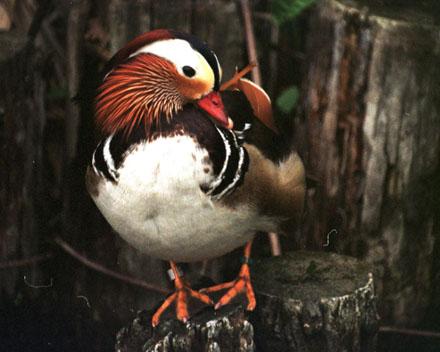 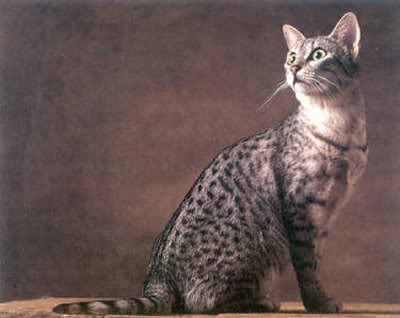 Orientation?
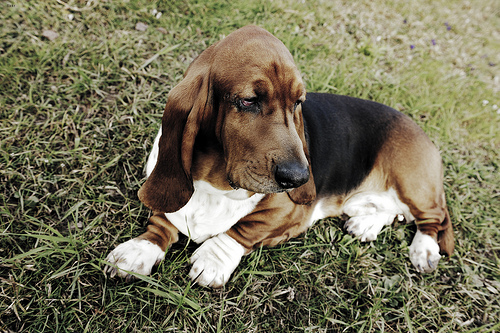 9/6/2015
ICCV 2015 - Presentation
11
Image Retrieval: Sample Images
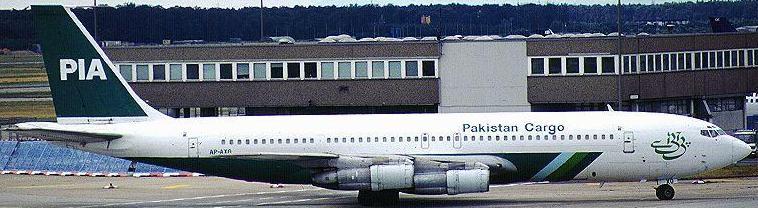 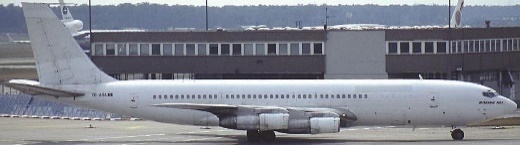 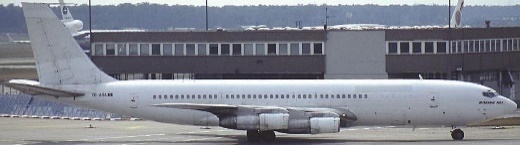 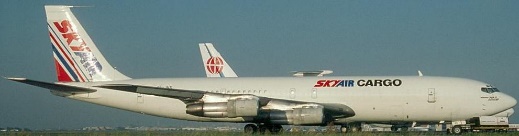 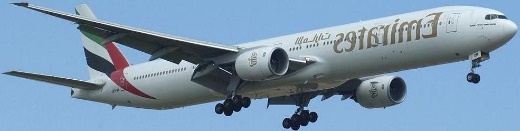 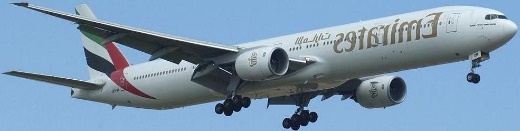 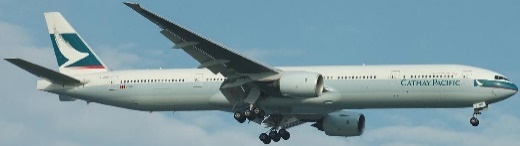 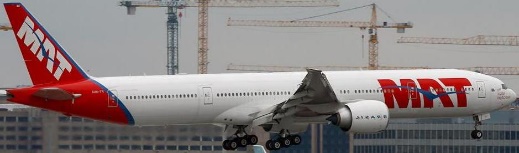 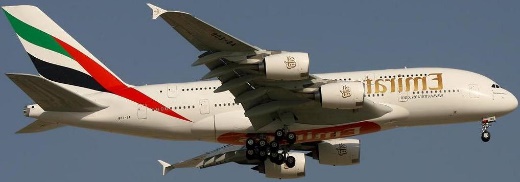 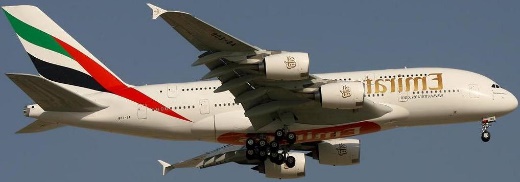 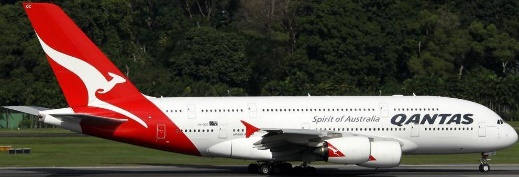 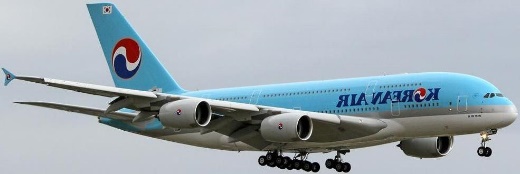 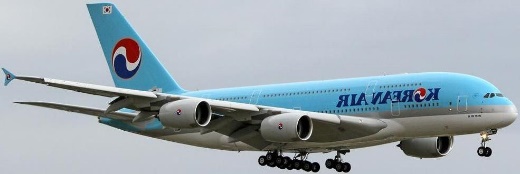 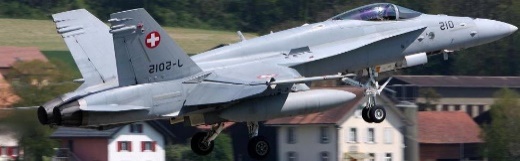 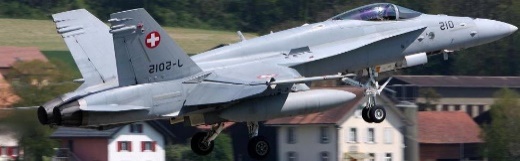 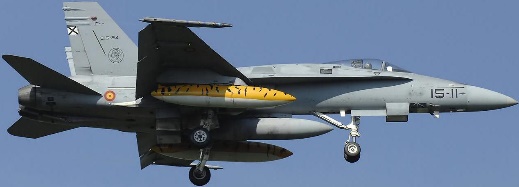 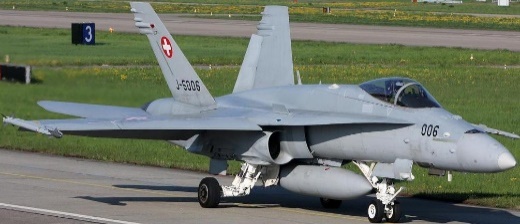 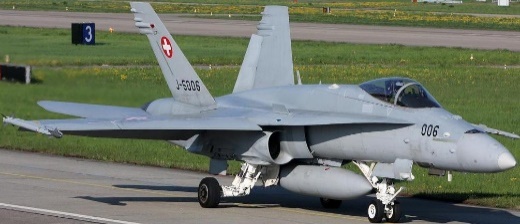 9/6/2015
ICCV 2015 - Presentation
12
Image Retrieval: Original Image
RESULT
QUERY
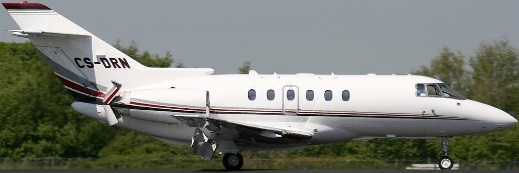 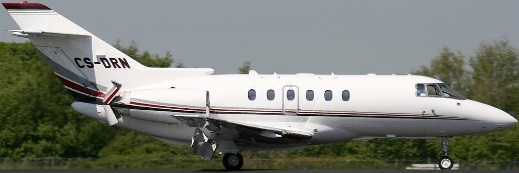 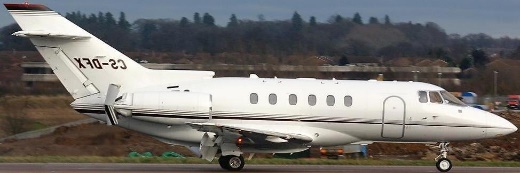 #1: BAE-125
#2: BAE-125
Model:
BAE-125
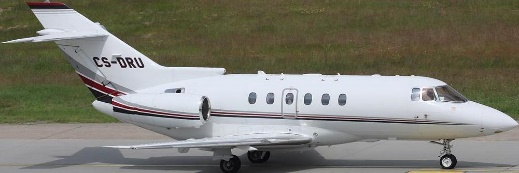 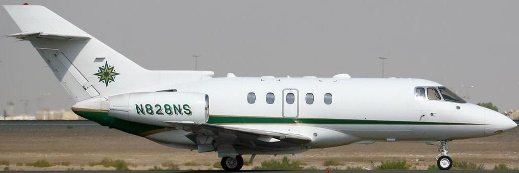 Mean AP: 0.4143
Mean Dist.: 0.83
Mean TP Dist.: 0.34
Self-Ranking: #1
First FP: #18
#4: BAE-125
#3: BAE-125
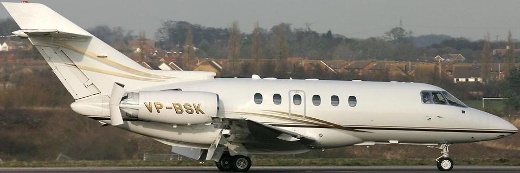 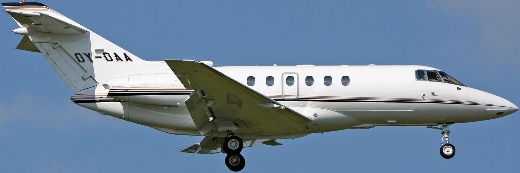 #5: BAE-125
#6: BAE-125
9/6/2015
ICCV 2015 - Presentation
13
Image Retrieval: Reversed Image
RESULT
QUERY
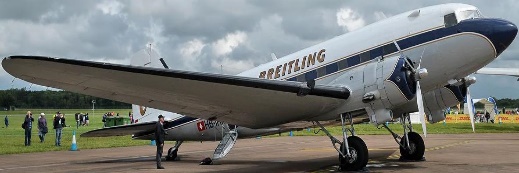 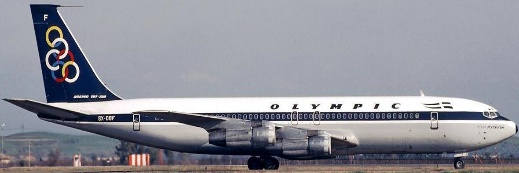 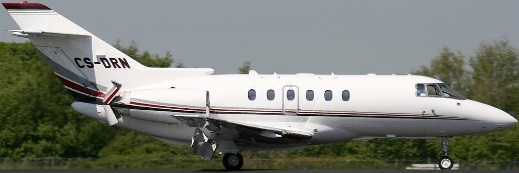 #1: 707-320
#2: DC-3
Model:
BAE-125
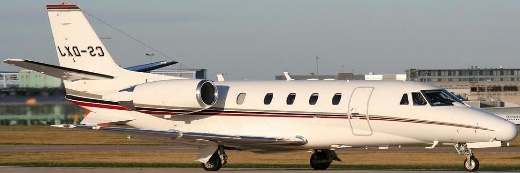 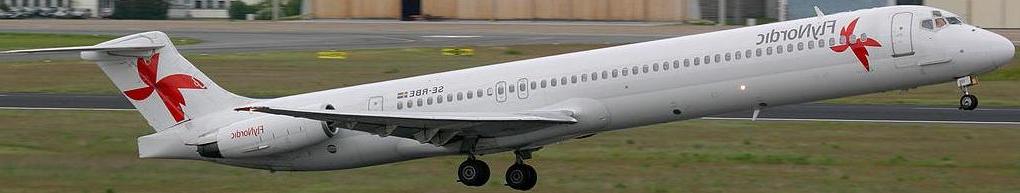 Mean AP: 0.0025
Mean Dist.: 1.09
Mean TP Dist.: 1.06
Self-Ranking: #514
First TP: #388
#4: MD-80
#3: Cessna-560
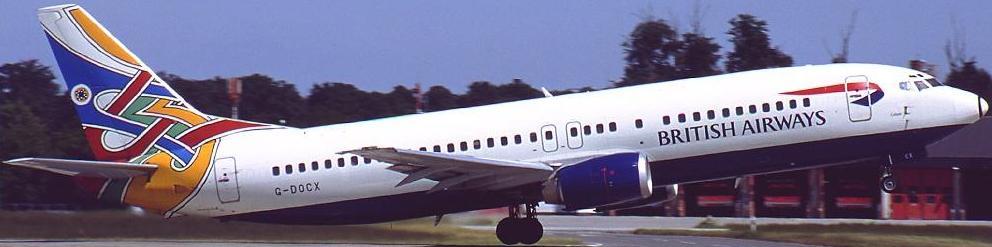 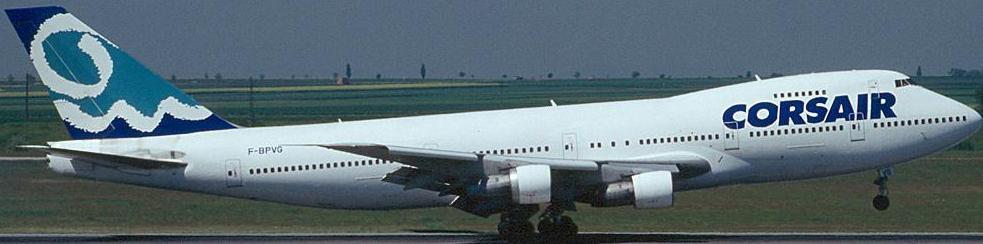 #5: 737-400
#6: 747-100
9/6/2015
ICCV 2015 - Presentation
14
Image Retrieval: Comparison
QUERY
QUERY
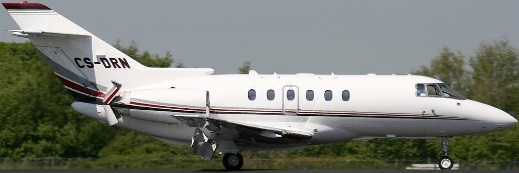 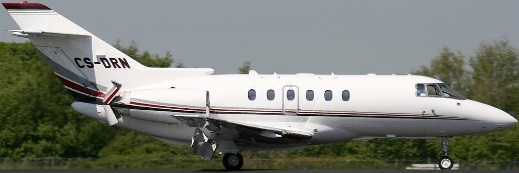 Model:
BAE-125
Model:
BAE-125
Mean AP: 0.4143
Mean Dist.: 0.83
Mean TP Dist.: 0.34
Self-Ranking: #1
First FP: #18
Mean AP: 0.0025
Mean Dist.: 1.09
Mean TP Dist.: 1.06
Self-Ranking: #514
First TP: #388
9/6/2015
ICCV 2015 - Presentation
15
What is Observed?
After an Image is Reversed ...
Handcrafted Descriptors cannot be Matched
Feature Representations are Completely Different
Classifying a Dataset with Reversed Objects
Reversed Objects are Different Prototypes
Less # of Training Samples for each Prototype
Inferior Recognition Accuracy
9/6/2015
ICCV 2015 - Presentation
16
Outline
Introduction
The Bag-of-Feature Model
The RIDE Algorithm
Motivation
Towards Reversal Invariance
Experimental Results
Conclusions
9/6/2015
ICCV 2015 - Presentation
17
3’
0
3’
0
2’
1
2’
1
1’
2
1’
2
0’
3
0’
3
What Happened after Reversal?
7’
4
7’
4
6’
5
6’
5
5’
6
5’
6
4’
7
4’
7
Original SIFT
Reversed SIFT
11’
8
11’
8
10’
9
10’
9
9’
10
9’
10
8’
11
8’
11
15’
12
15’
12
14’
13
14’
13
13’
14
13’
14
12’
15
12’
15
3
2
1
1’
2’
3’
3
2
1
1’
2’
3’
Original
Index
Reversed
Index
4
0
0’
4’
4
0
0’
4’
5
6
7
7’
6’
5’
5
6
7
7’
6’
5’
9/6/2015
ICCV 2015 - Presentation
18
Reversal Invariance: Formulation
9/6/2015
ICCV 2015 - Presentation
19
9/6/2015
ICCV 2015 - Presentation
20
9/6/2015
ICCV 2015 - Presentation
21
Descriptor
Bin
3
2
1
0
1
2
3
4
0
4
5
6
7
5
6
7
8
9
10
11
12
13
14
15
9/6/2015
ICCV 2015 - Presentation
22
Summary
Why Reversal Invariance?
Reversal Generates Different Prototypes
How to Obtain Reversal Invariance?
Compute Orientation, Get the Maximum
Extra Computational Costs
Cheap: Little Time, No Memory
RIDE can be Applied to Other Descriptors!
9/6/2015
ICCV 2015 - Presentation
23
Outline
Introduction
The Bag-of-Feature Model
The RIDE Algorithm
Motivation
Towards Reversal Invariance
Experimental Results
Conclusions
9/6/2015
ICCV 2015 - Presentation
24
Datasets
Fine-Grained Object Recognition
Oxford Pet-37 (37 Cats & Dogs, 7390 Images)
Aircraft-100 (100 Aircraft Models, 10000 Images)
Stanford Dog-120 (120 Dogs, 20780 Images)
Caltech-UCSD Bird-200 (200 Birds, 11788 Images)
Scene Classification
LandUse-21 (21 Land Uses, 2100 Images)
MIT Indoor-67 (67 Indoor Scenes, 15620 Images)
SUN-397 (397 In/Out-door Scenes, 108754 Images)
9/6/2015
ICCV 2015 - Presentation
25
Settings
The BoVW Model
Images are Resized, 300 Pixels on Longer Axis
Various Descriptors, Step = 6, Window Size = 12
PCA Reduced to 64 (Color-SIFT to 128)
GMM with 32 Components
Fisher Vector Encoding
Spatial Pyramid with 3 Horizontal Stripes
Linear SVM with C = 10
Stronger Features can be Used
9/6/2015
ICCV 2015 - Presentation
26
Models
Four Different Models
Original Descriptors (ORIG)
RIDE on Original Descriptors (RIDE)
Original Descriptors with Augmentation (AUGM)
RIDE with Doubled Codebook Size (RIDEx2)
Why Using RIDEx2?
Comparable Computational Costs with AUGM
Fair Comparison
9/6/2015
ICCV 2015 - Presentation
27
Pet-37 Performance
ORIG
RIDE
AUGM
RIDEx2
37.92
42.28
42.24
45.61
SIFT
43.25
44.27
45.12
46.83
LCS
52.06
54.69
54.67
57.51
Fused
RGB-SIFT
44.90
47.35
46.98
49.53
OPP-SIFT
46.53
49.01
48.72
51.19
9/6/2015
CVPR 2014 - Presentation
28
Aircraft-100 Performance
ORIG
RIDE
AUGM
RIDEx2
53.13
57.82
57.16
60.14
SIFT
41.82
42.86
43.13
44.81
LCS
57.36
61.27
60.59
63.62
Fused
RGB-SIFT
57.89
63.09
62.48
65.11
OPP-SIFT
47.06
53.12
51.39
55.79
9/6/2015
CVPR 2014 - Presentation
29
Flower-102 Performance
ORIG
RIDE
AUGM
RIDEx2
53.68
59.12
58.01
61.09
SIFT
73.47
75.30
75.88
77.40
LCS
76.96
80.51
79.49
82.14
Fused
RGB-SIFT
71.52
74.97
74.18
77.10
OPP-SIFT
76.12
79.68
78.83
81.69
9/6/2015
CVPR 2014 - Presentation
30
Bird-200 Performance
ORIG
RIDE
AUGM
RIDEx2
25.77
32.14
31.60
34.07
SIFT
36.18
38.50
38.97
40.16
LCS
38.11
44.73
43.98
46.38
Fused
RGB-SIFT
31.36
39.16
39.79
41.73
OPP-SIFT
35.40
42.18
41.72
44.30
9/6/2015
CVPR 2014 - Presentation
31
Time & Memory Costs (on Bird-200)
ORIG
RIDE
AUGM
RIDEx2
2.27Hrs
2.29Hrs
2.30Hrs
2.29Hrs
Desc.
0.13Hrs
0.13Hrs
0.13Hrs
0.27Hrs
Codeb.
0.78Hrs
0.78Hrs
1.56Hrs
1.28Hrs
Encod.
Classifi.
1.21Hrs
1.21Hrs
2.46Hrs
2.42Hrs
(RAM)
3.71GB
3.71GB
7.52GB
7.51GB
9/6/2015
CVPR 2014 - Presentation
32
Comparison to the State-of-the-Art
Compared with
[DB]: the Paper which Proposed Database
[MAX]: Max-SIFT, Another Reversal Invariant Descriptors for Image Classification, ICASSP 2015
Fine-Grained Object Recognition
[GMP]: Generalized Max Pooling, CVPR 2014
Scene Classification
[DIR]: Dirichlet-based Features, CVPR 2014
9/6/2015
ICCV 2015 - Presentation
33
Comparison: Fine-Grained
P-37
A-100
F-102
B-200
60.24
74.61
83.53
47.61
ORIG
63.49
78.92
86.45
50.81
RIDE
59.21
48.69
72.8
17.0
[DB]
[MAX]
60.65
74.39
83.13
47.20
[GMP]
56.8
N/A
84.6
33.3
9/6/2015
CVPR 2014 - Presentation
34
Comparison: Fine-Grained
LandU-21
Indoor-67
SUN-397
93.64
63.17
48.35
ORIG
94.71
64.93
50.12
RIDE
81.19
26.1
38.0
[DB]
[MAX]
92.91
62.45
47.69
[DIR]
92.8
63.4
46.1
9/6/2015
CVPR 2014 - Presentation
35
Bird-200 with Detected Parts
Chai, ICCV13
Gavves, ICCV13
56.6
62.7
Paper
57.7
62.9
Ours
60.7
65.2
+RIDE
+RIDEx2
61.9
66.1
9/6/2015
CVPR 2014 - Presentation
36
Summary
Reversal Invariance is Useful for Recognition
RIDE Produces Consistent Accuracy Gain
For Every Single Case (Dataset with Descriptor)
RIDE Cooperates well with Part Detectors
RIDE is Cheap and Efficient
Extra Time and Memory Costs are Ignorable
9/6/2015
ICCV 2015 - Presentation
37
Outline
Introduction
The Bag-of-Feature Model
The RIDE Algorithm
Motivation
Towards Reversal Invariance
Experimental Results
Conclusions
9/6/2015
ICCV 2015 - Presentation
38
Conclusions
Reversal Invariance is Important
Causes Significant Difference in Images
More Prototypes, Less Training Samples
A Popular Solution: Data Augmentation
Our Solution: RIDE
Reversal Invariant Descriptor Enhancement
Aligning an Image with Its Orientation
Accuracy Gain, Little Extra Computation
9/6/2015
ICCV 2015 - Presentation
39
Future Proposals
Other Image Applications?
Tell the Orientation of an Image
Cooperation with Deep CNN?
Convolutional is NOT Reversal Invariant!
Can we Apply Similar Techniques?
Reversal Invariance vs. Data Augmentation
9/6/2015
ICCV 2015 - Presentation
40
Thank you!
Questions please?
9/6/2015
ICCV 2015 - Presentation
41